NhiÖt liÖt Chµo mõng c¸c thÇy c« gi¸o 
VÒ Dù chuyªn ®Ò
TNXH 3
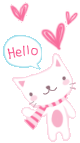 Tù nhiªn x· héi
vệ sinh môi trường (tiếp theo)
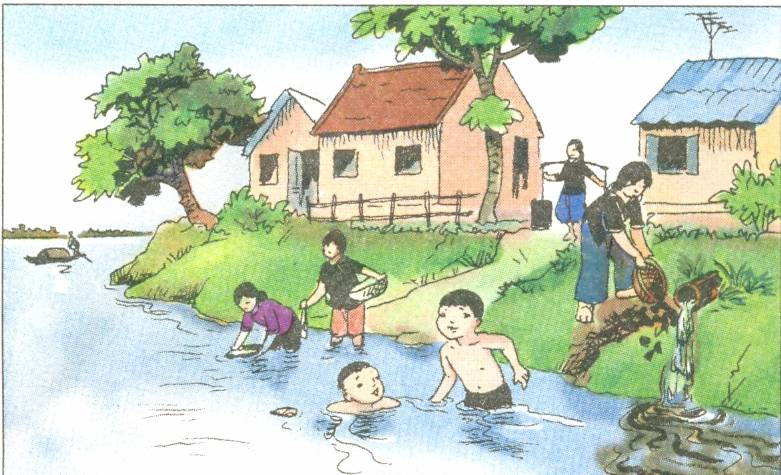 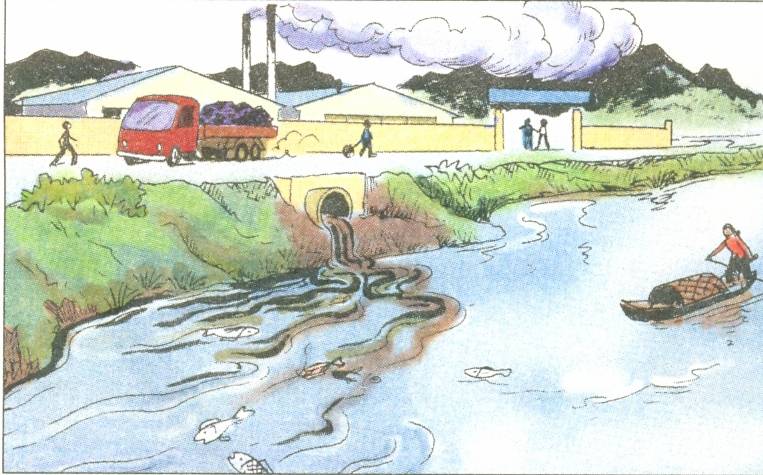 TRANH 1
TRANH 2
Tù nhiªn x· héi
Bµi 38:
VÖ sinh m«i tr­êng (tiÕp theo)
1. T¸c h¹i cña n­íc th¶i ®èi víi m«i tr­êng xung quanh
H·y nãi vµ nhËn xÐt nh÷ng g× b¹n nh×n thÊy trong tranh?
Tù nhiªn x· héi
Bµi 38:
VÖ sinh m«i tr­êng (tiÕp theo)
1. T¸c h¹i cña n­íc th¶i ®èi víi m«i tr­êng xung quanh
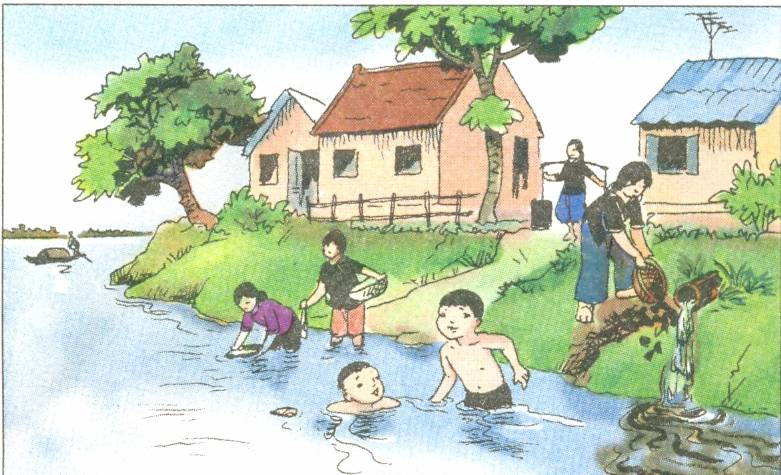 TRANH 1
Tù nhiªn x· héi
Bµi 38:
VÖ sinh m«i tr­êng (tiÕp theo)
1. T¸c h¹i cña n­íc th¶i ®èi víi m«i tr­êng xung quanh
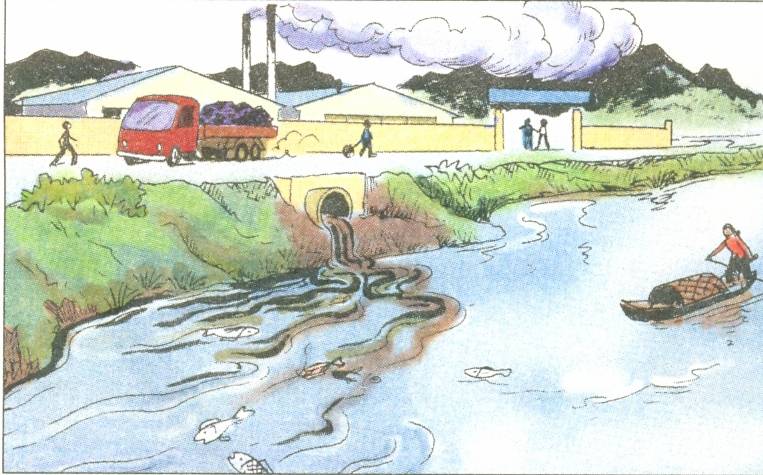 TRANH 2
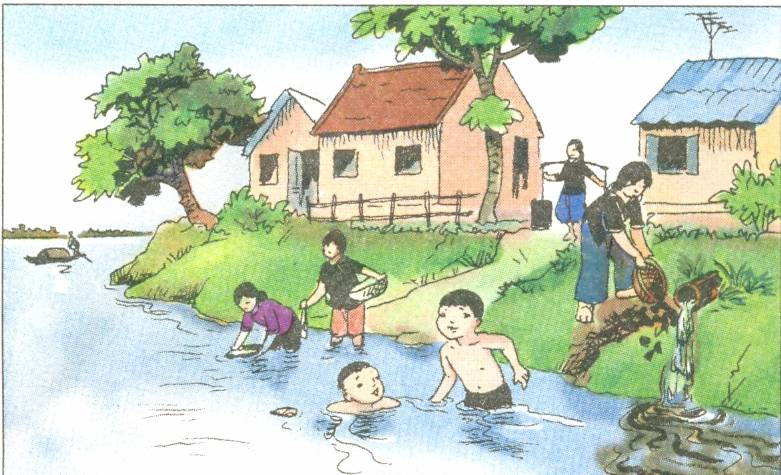 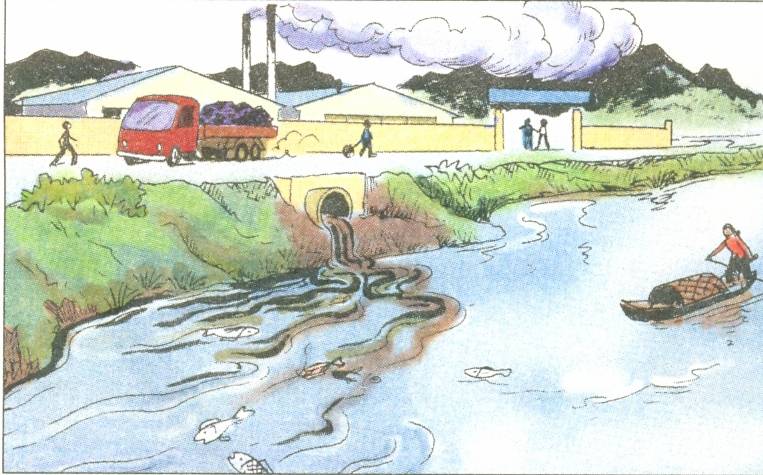 Tù nhiªn x· héi
Bµi 38:
VÖ sinh m«i tr­êng (tiÕp theo)
1. T¸c h¹i cña n­íc th¶i ®èi víi m«i tr­êng xung quanh
TRANH 2
TRANH 1
Ghi nhí:    Trong nước thải có chứa nhiều chất bẩn, độc hại và các vi khuẩn gây bệnh. Nếu để nước thải chưa xử lý chảy vào hồ, ao, sông ngòi sẽ làm cho nguồn nước bị ô nhiễm và làm chết các sinh vật trong nước.
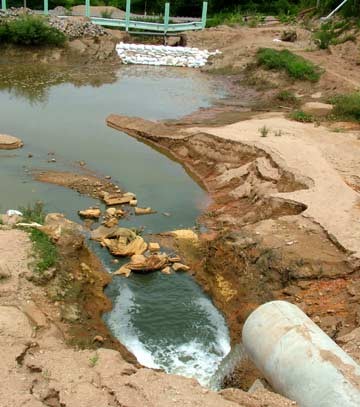 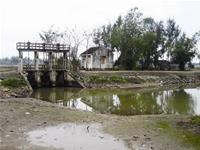 ¤ nhiÔm n­íc lµng ung th­ DiÔn Ch©u NghÖ An
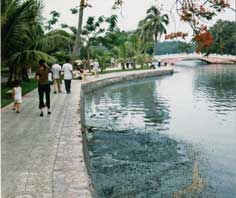 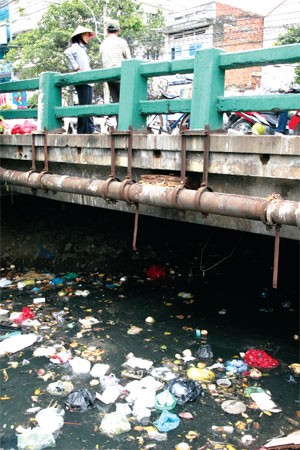 Tù nhiªn x· héi
Bµi 38:
VÖ sinh m«i tr­êng (tiÕp theo)
1. T¸c h¹i cña n­íc th¶i ®èi víi m«I tr­êng xung quanh
2. Xö lÝ n­íc th¶i.
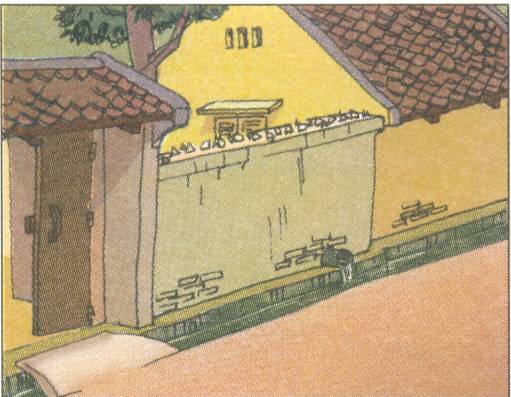 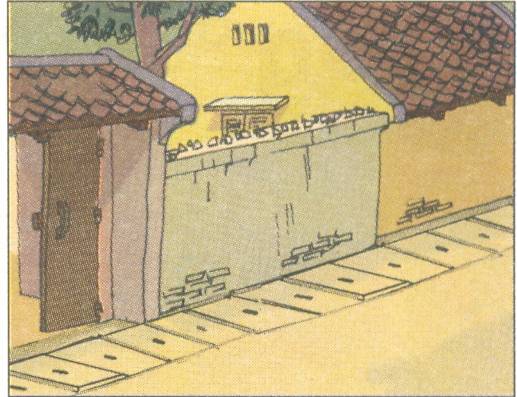 TRANH 4
TRANH 3
Theo bạn hệ thống cống r·nh nào hợp vệ sinh?  Vì sao?
Tù nhiªn x· héi
Bµi 38:
VÖ sinh m«i tr­êng (tiÕp theo)
1. T¸c h¹i cña n­íc th¶i ®èi víi m«I tr­êng xung quanh
2. Xö lÝ n­íc th¶i.
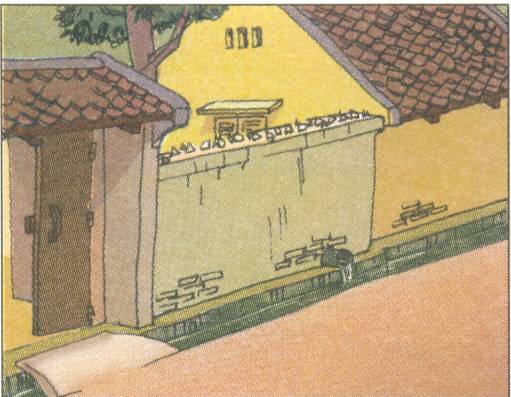 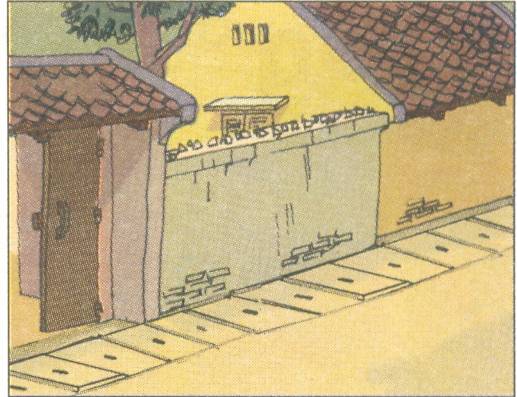 KHÔNG HỢP VỆ SINH
HỢP VỆ SINH
TRANH 4
TRANH 3
Tù nhiªn x· héi
Bµi 38:
VÖ sinh m«i tr­êng (tiÕp theo)
1. T¸c h¹i cña n­íc th¶i ®èi víi m«I tr­êng xung quanh
2. Xö lÝ n­íc th¶i.
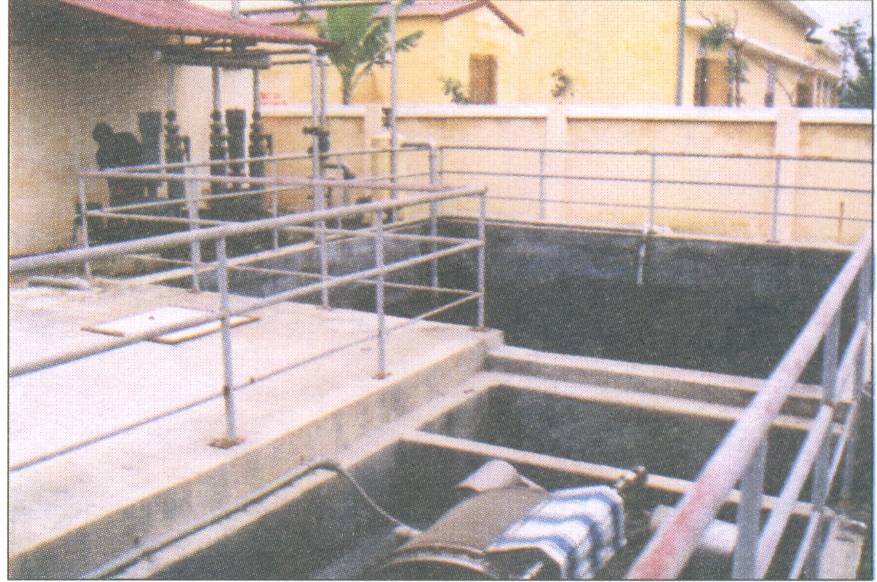 TRANH 5: HÖ thèng xö lÝ n­íc th¶i cña nhµ m¸y
Tù nhiªn x· héi
Bµi 38:
VÖ sinh m«i tr­êng (tiÕp theo)
1. T¸c h¹i cña n­íc th¶i ®èi víi m«I tr­êng xung quanh
2. Xö lÝ n­íc th¶i.
Các biện pháp xö lý nước thải phù hợp:
* Nước thải phải chảy qua đường ống kín, không hở ra bên ngoài.
* Nếu nước thải đổ ra sông, ao, hồ cần phải được xử lý hết các chất độc hại.
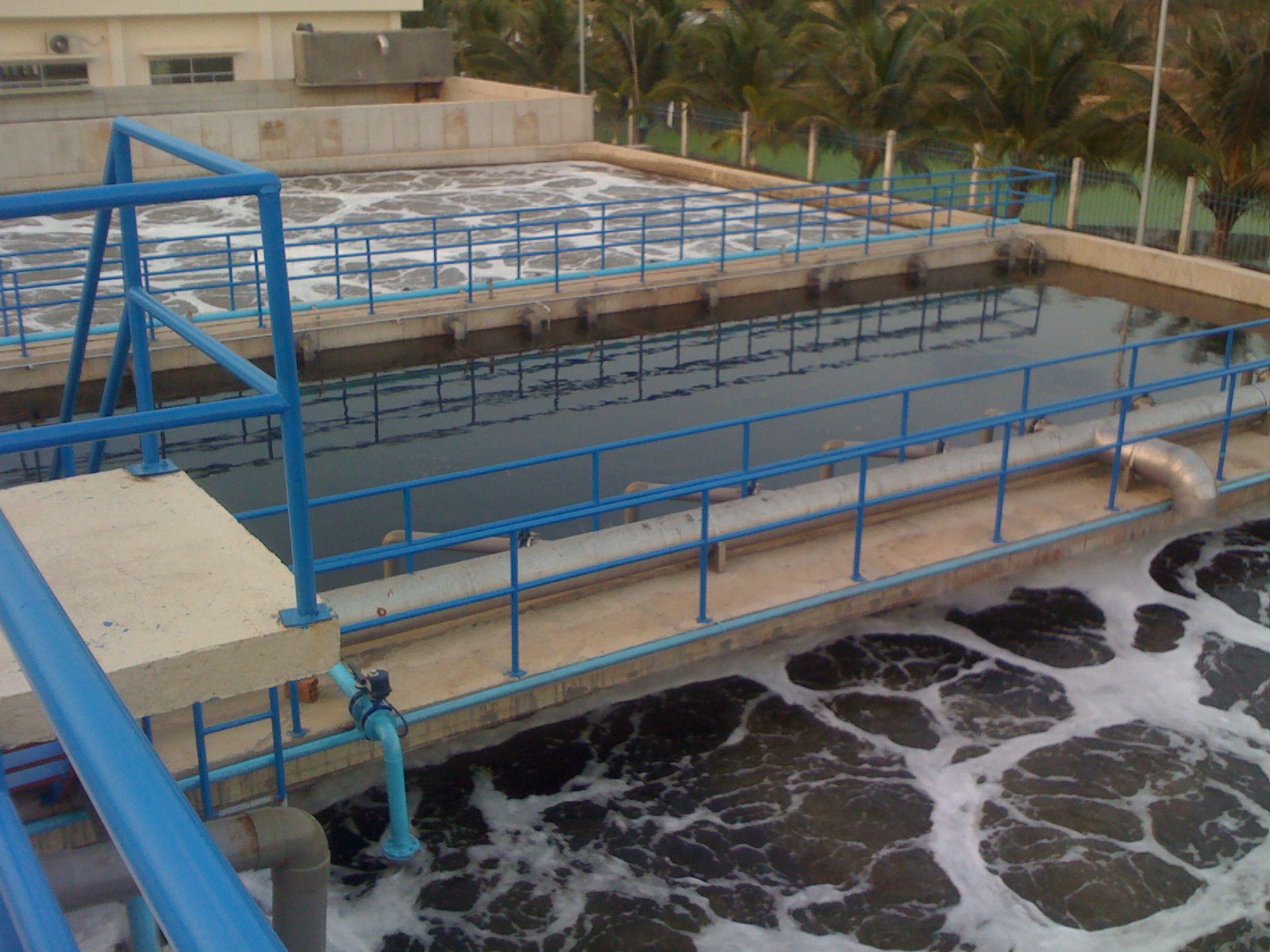 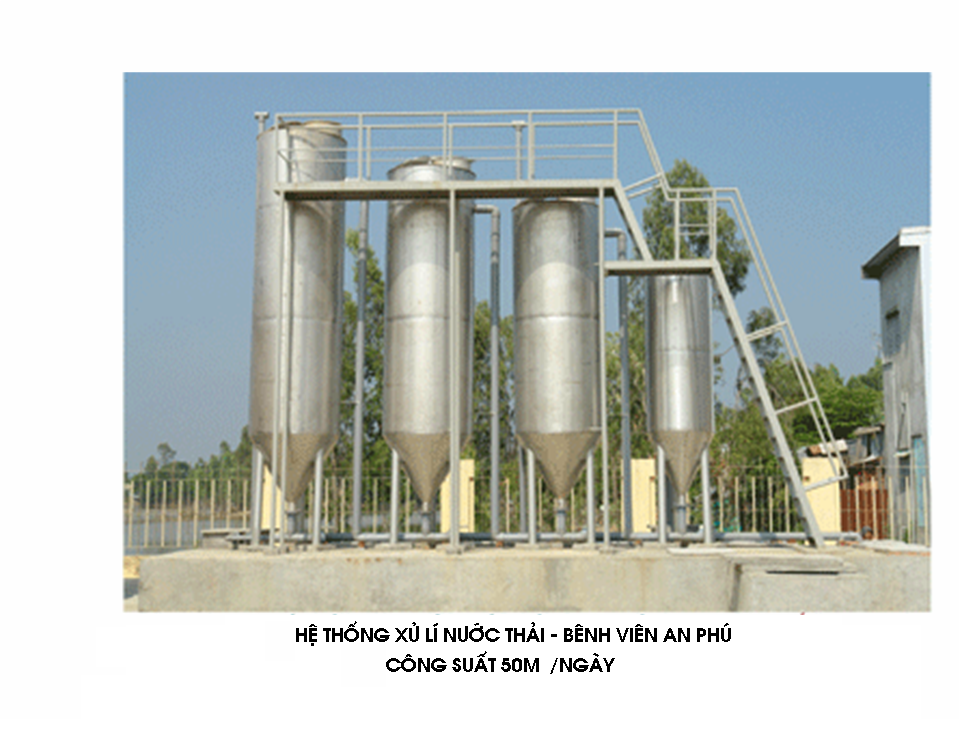 3
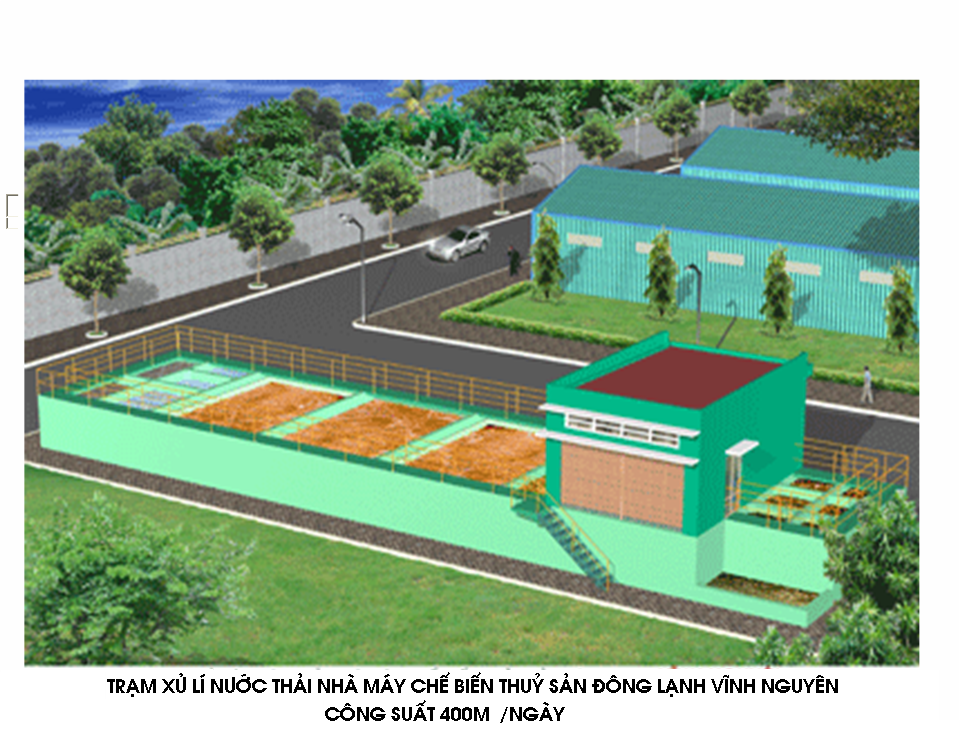 3
Tù nhiªn x· héi
Bµi 38:
VÖ sinh m«i tr­êng (tiÕp theo)
1. T¸c h¹i cña n­íc th¶i ®èi víi m«I tr­êng xung quanh
2. Xö lÝ n­íc th¶i.
GHI NHỚ:
Nước thải làm ô nhiễm môi trường xung quanh. Vì vậy, việc xử lí các loại nước thải, nhất là nước thải công nghiệp trước khi đổ vào hệ thống thoát nước chung là cần thiết.
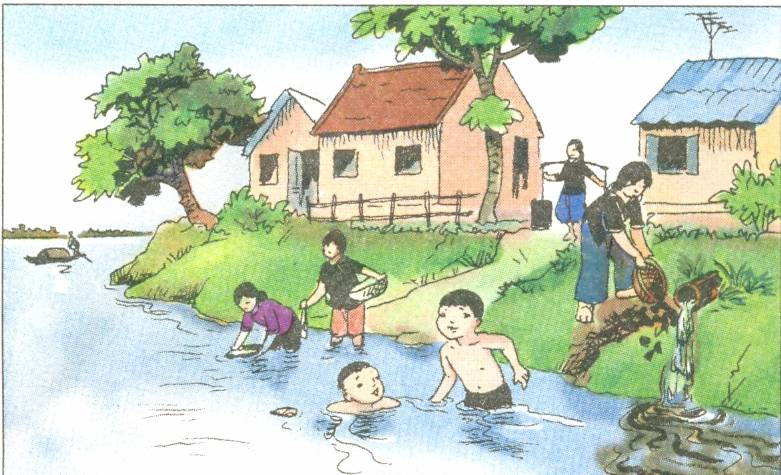 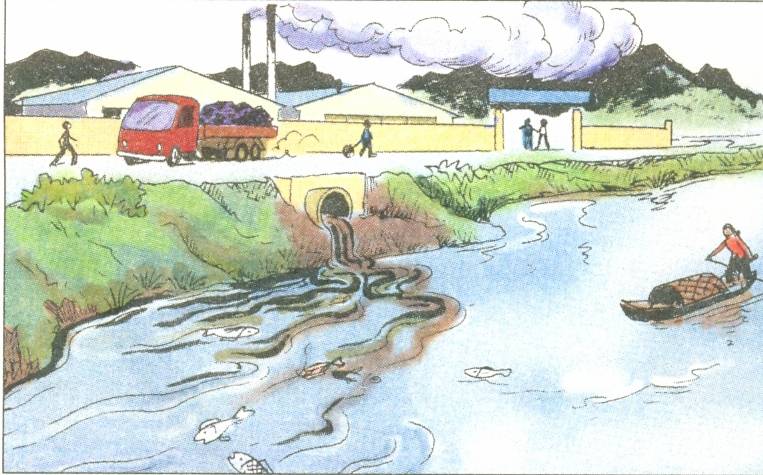 Tù nhiªn x· héi
Bµi 38:
VÖ sinh m«i tr­êng (tiÕp theo)
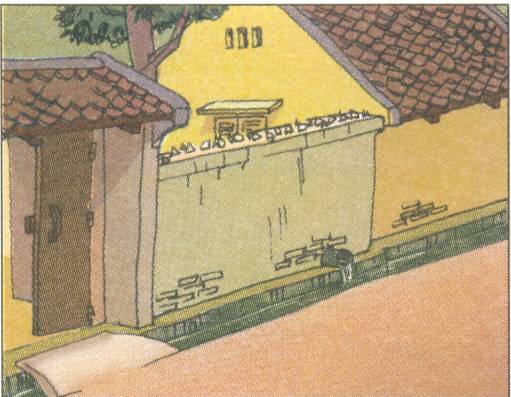 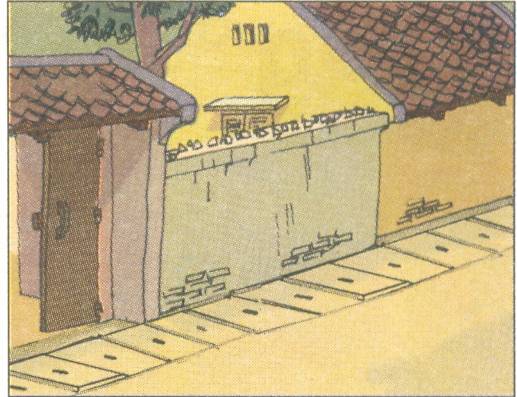 1
2
3
4
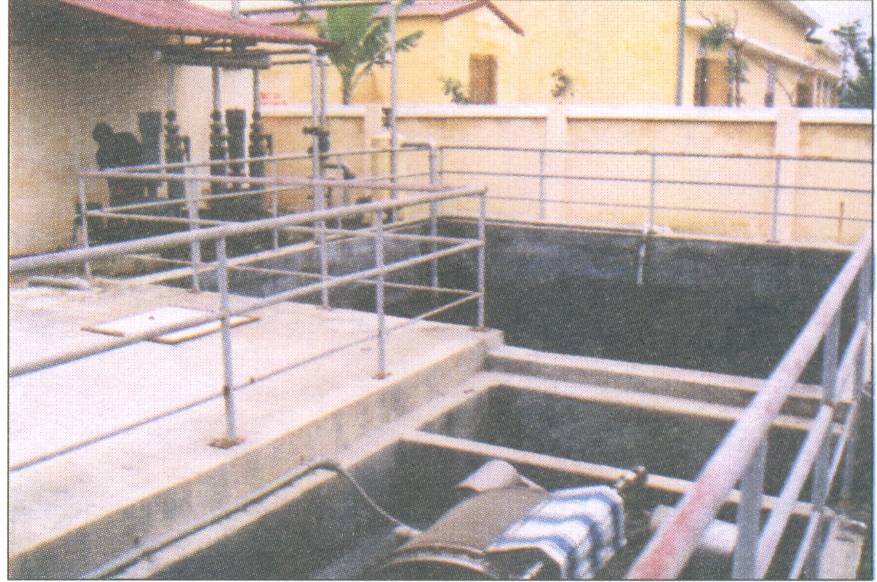 Ghi nhí:  Trong nước thải có chứa nhiều chất bẩn,độc hại và các vi khuẩn gây bệnh. Nếu để nước thải chưa xử lý chảy vào hồ, ao,sông ngòi sẽ làm cho nguồn nước bị ô nhiễm và làm chết các sinh vật trong nước. Vì vậy, việc xử lí các loại nước thải, nhất là nước thải công nghiệp trước khi đổ vào hệ thống thoát nước chung là cần thiết.
5
Xin ch©n thµnh c¶m ¬n
Quý thÇy c« gi¸o vµ c¸c em häc sinh !